Corial D250 / D250L
9/5/2018
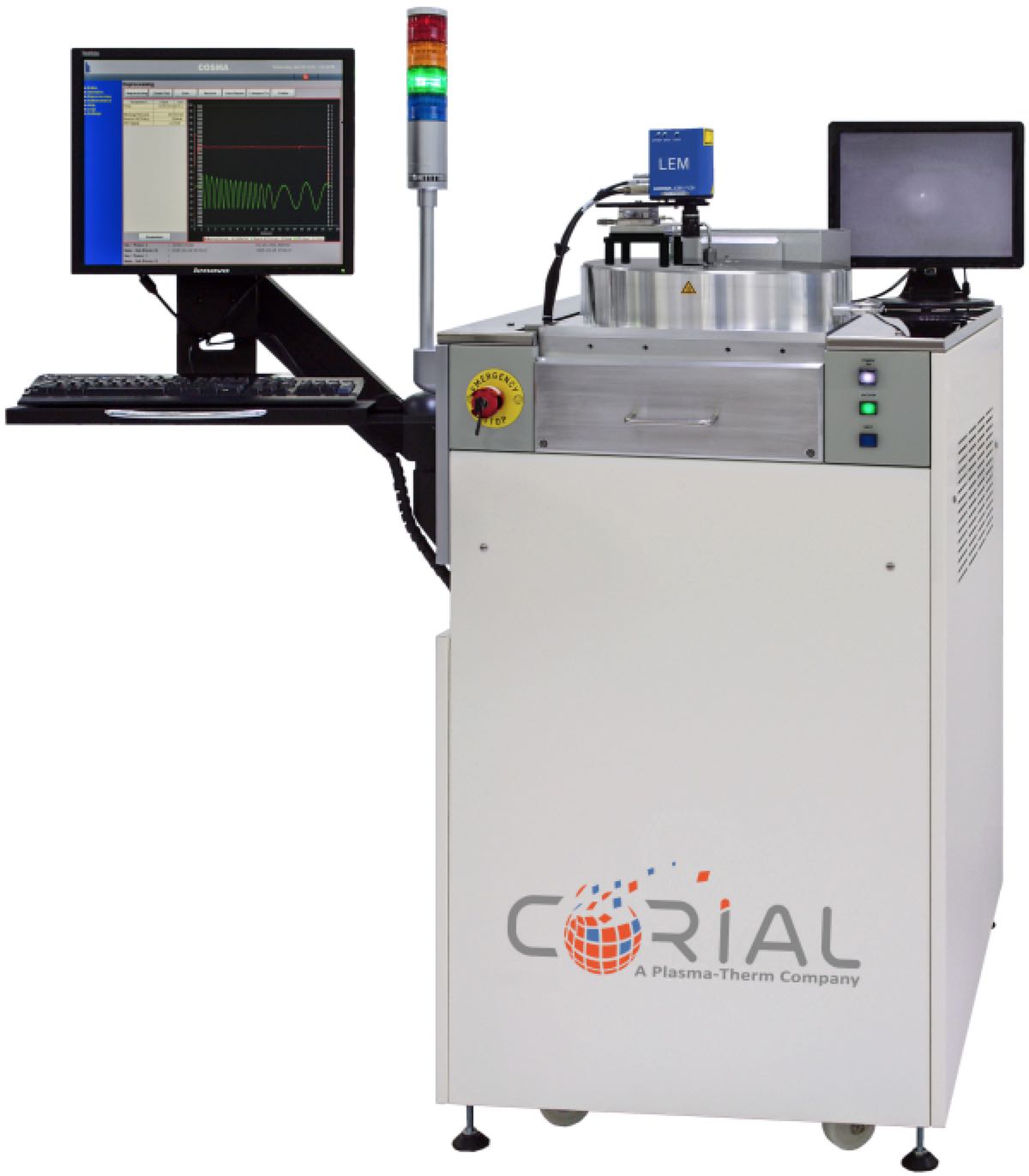 PECVD equipment for wafer sizes up to 200 mm
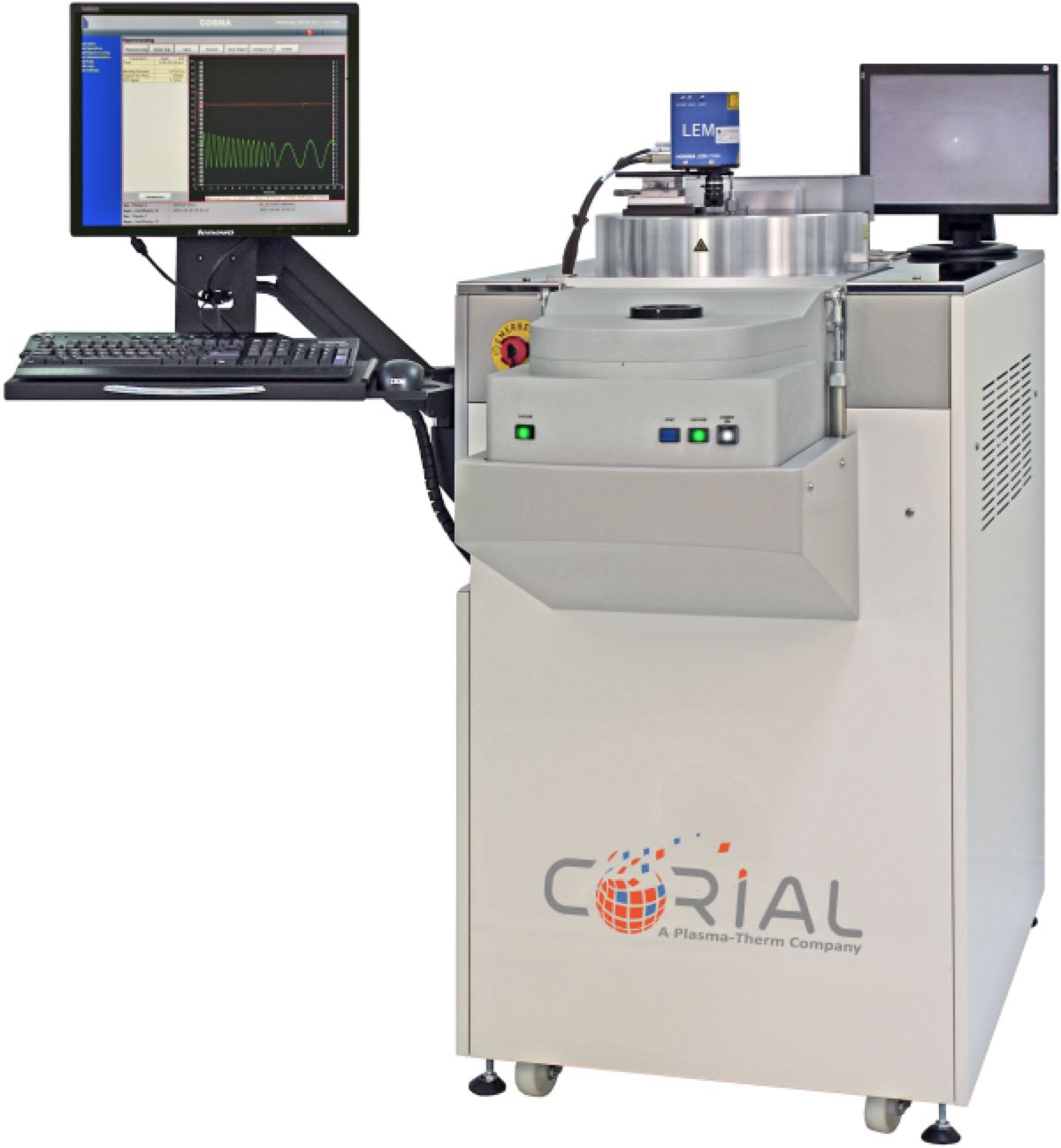 Large process range for High & Low Temp deposition of silicon compounds
Designed for NO mechanical cleaning
Smaller wafer pieces up to full 200 mm wafer
2
Corial D250 / D250L
System descriptionCorial D250 / D250L
System description
9/5/2018
General View
THE MOST
COMPACT
MACHINE
ON THE MARKET
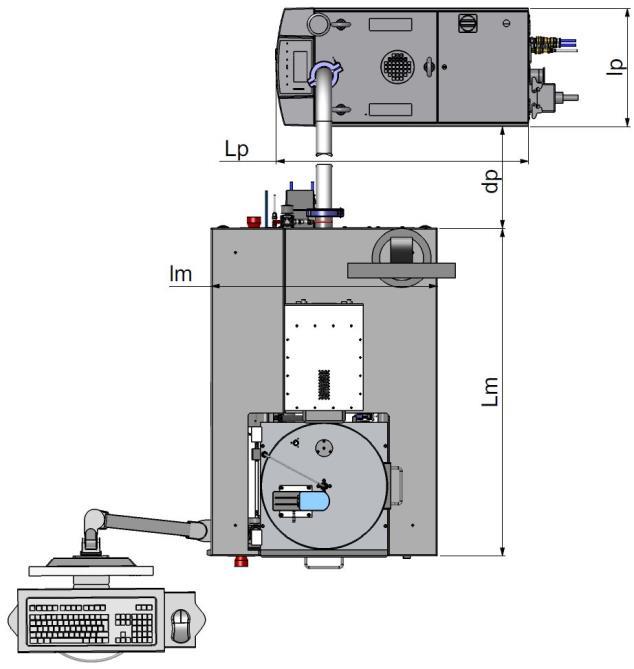 30 %
SMALLERFOOTPRINT
390
960
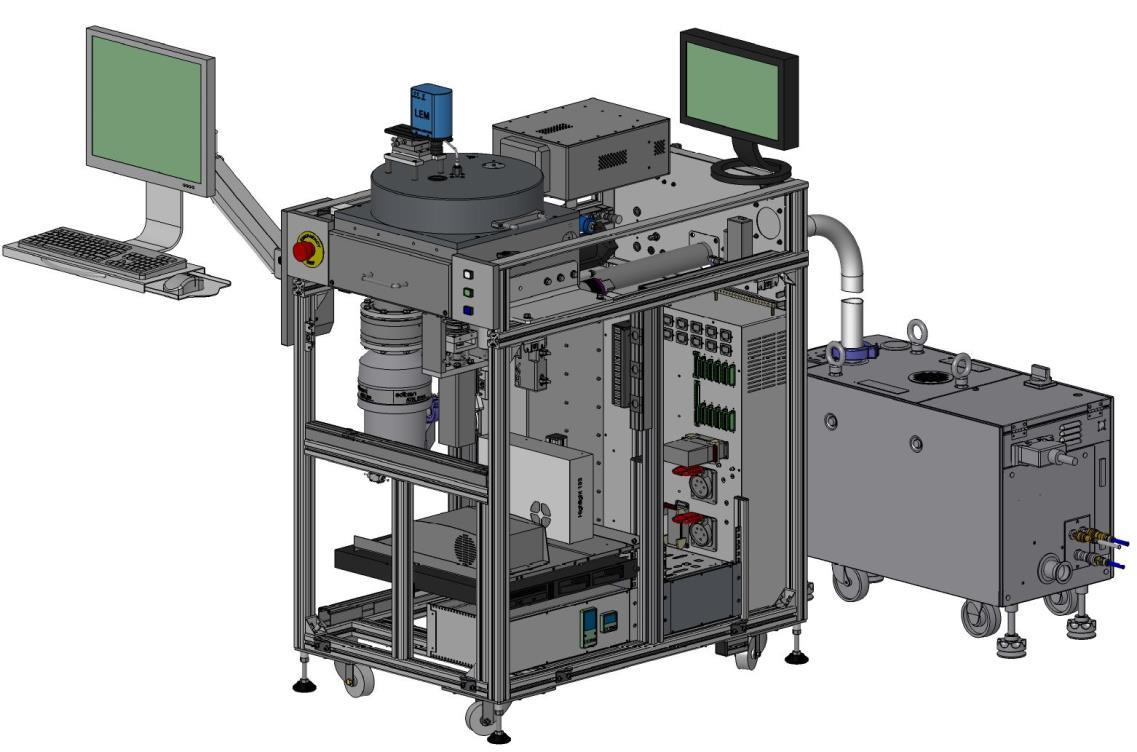 600
750
1080
4
Corial D250 / D250L
System description
9/5/2018
Detailed View
EPD with laser
PECVD reactor
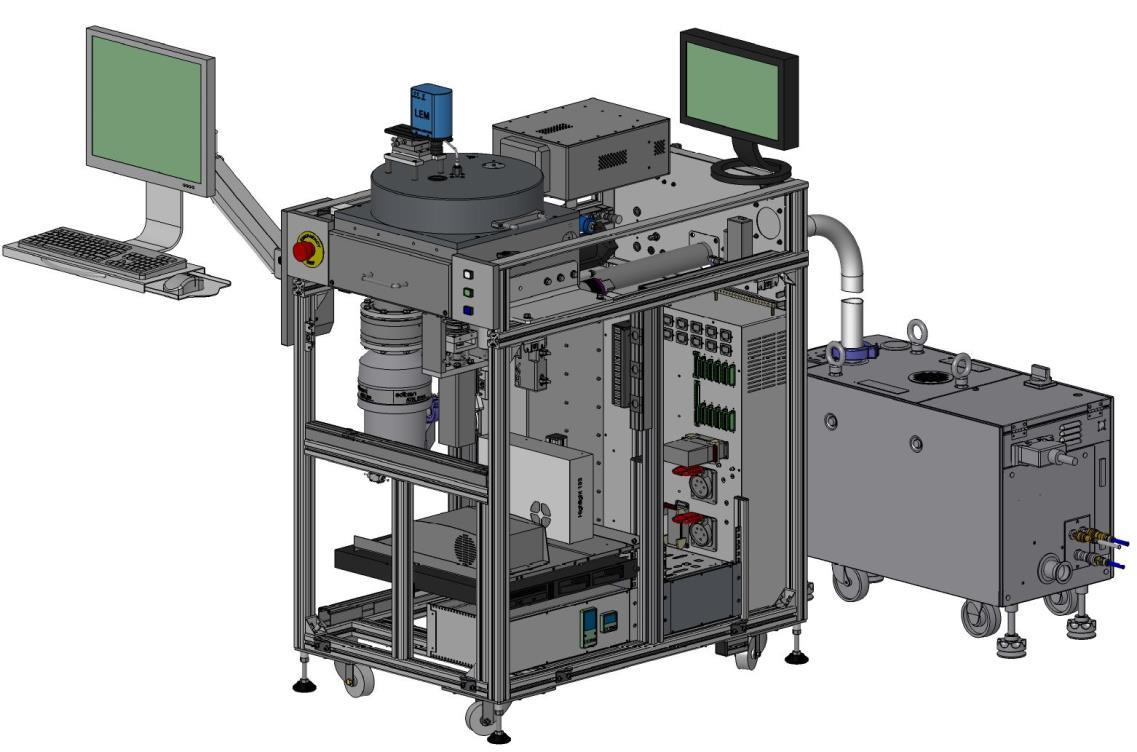 Pumping system
(TMP 350l/s and dry pump 110 m3/h)
TMP controller
HV and LV power supplies
Heating controller
Process controller
300 W RF generator
5
Corial D250 / D250L
System description
9/5/2018
General View
THE MOST
COMPACT
MACHINE
ON THE MARKET
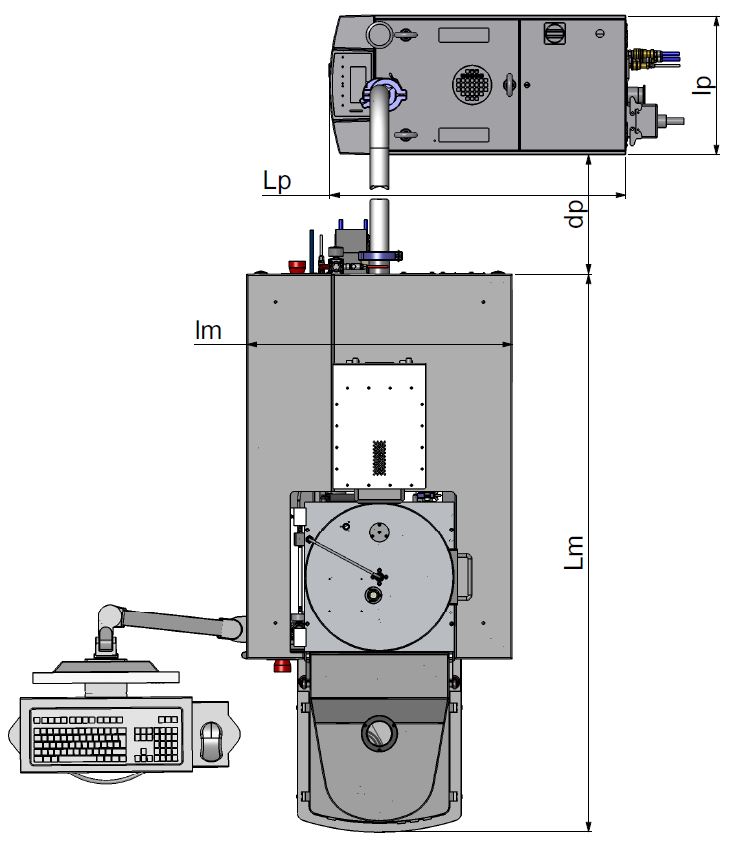 390
30 %
SMALLERFOOTPRINT
960
600
750
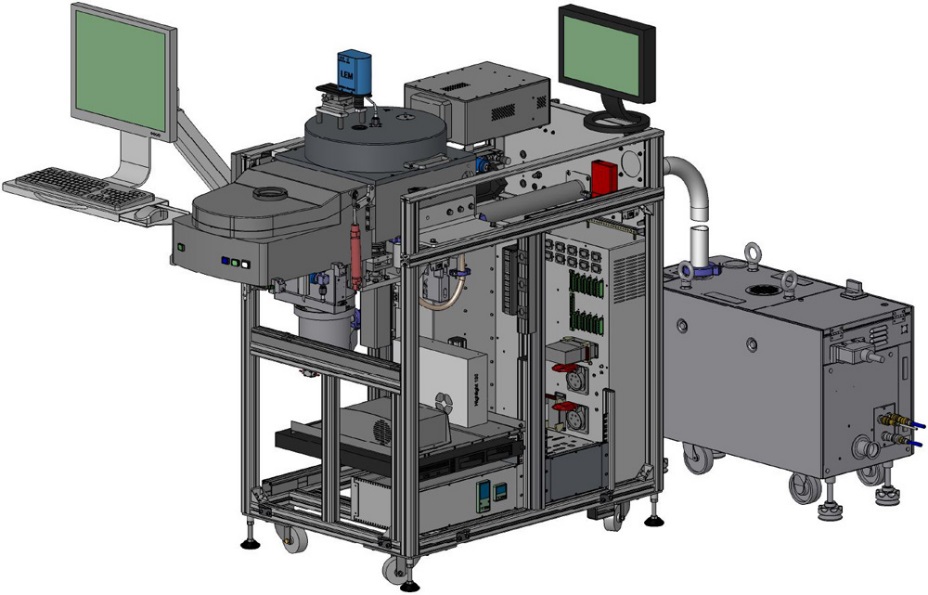 1570
6
Corial D250 / D250L
System description
9/5/2018
Detailed View
EPD with laser
PECVD reactor
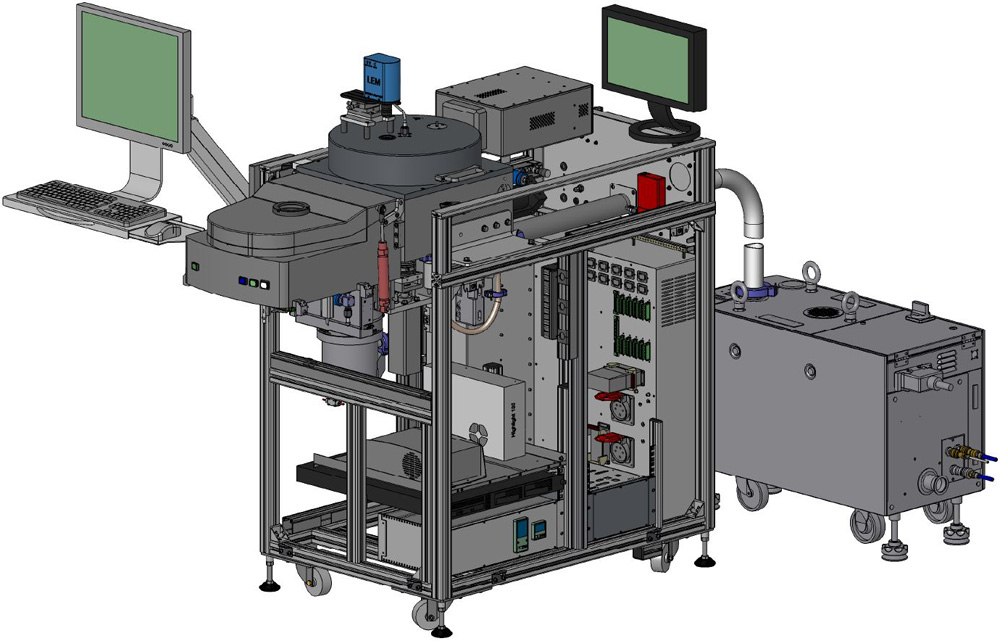 Load lock
Pumping system
(TMP 350l/s and dry pump 110 m3/h)
TMP controller
HV and LV power supplies
Heating controller
Process controller
300 W RF generator
7
Corial D250 / D250L
System description
9/5/2018
Loading
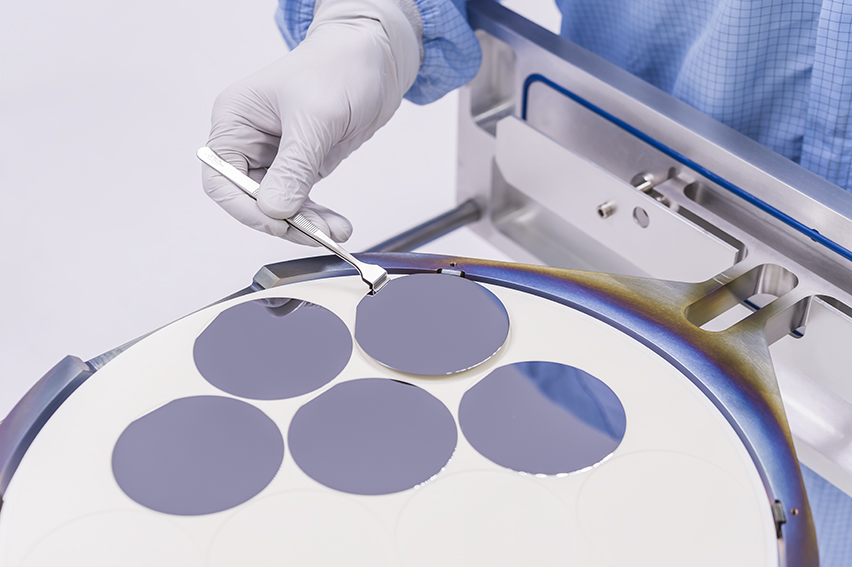 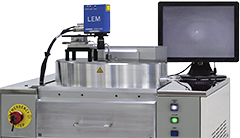 Shuttle
EASY EXCHANGE BETWEEN SUBSTRATE SHAPE AND SIZE
< 180 s
VACUUM ROBOT ON Corial D250L FOR FAST AND REPEATABLE LOAD AND UNLOAD
< 240 s
LOADING TIME WITH Corial D250
8
Corial D250 / D250L
PECVD reactorCorial D250 / D250L
Pecvd reactor
9/5/2018
Precise and uniform temperature control of the substrate and reactor walls delivers excellent deposition repeatability and uniformity

Pressurized reactor ensures high-quality films free of pinholes

Optimized gas showerhead and symmetrical pumping deliver excellent deposition uniformity 

High temperature, dual pumped configuration enables efficient plasma cleaning at operating temperature, with no corrosion of mechanical parts

Optimizing film stress control is simple to accomplish thanks to the reactor’s symmetrical design

System can operate for years without the need for manual cleaning
RAPID AND UNIFORM DEPOSITION
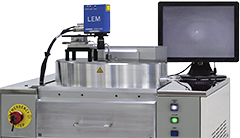 SiO2 520 nm/min 
Si3N4 250 nm/min
SiC 100 nm/minn
…
10
Corial D250 / D250L
Pecvd reactor
9/5/2018
Flexibility
20 TO 150°C
TEMPERATURE RANGE
120 TO 325°C
TEMPERATURE RANGE
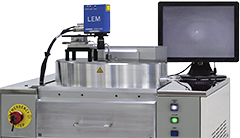 0.2 TO 2 T
PRESSURE RANGE
≤ 65°C
VACUUM VESSEL WALLS
11
Corial D250 / D250L
Substrate Holder
PECVD reactor
9/5/2018
Operation Sequence
1
Cathode (Gas shower)
Vacuum 
Chamber
Lift
12
Corial D250 / D250L
PECVD reactor
9/5/2018
Operation Sequence
2
Cathode (Gas shower)
Substrate Holder
Vacuum 
Chamber
Lift
13
Corial D250 / D250L
Compressed Air
TMP
PECVD reactor
9/5/2018
Operation Sequence
Laser interferometer
Gas Inlet
Match Box
Heating cable
RF Generator
13.56 MHz
Cathode (Gas shower)
PLASMA
Substrate Holder
3
Vacuum 
Chamber
Infra-red reflectors
Lift
14
Corial D250 / D250L
Process Pump
Compressed Air
TMP
Pecvd reactor
9/5/2018
Design
IR reflector
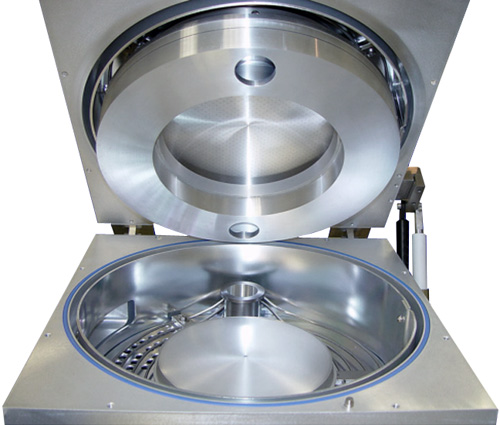 High pumping ring
Gas shower
Heating cable
Substrate holder
Vertical pipe
15
Corial D250 / D250L
Pecvd reactor
9/5/2018
Standard vs. Pressurized Reactor
Standard PECVD
CORIAL Pressurized Reactor
Cold walls

300°C
P2
PLASMA
PLASMA
H2O
H2O
P1
TMP
Roots
TMP
16
Corial D250 / D250L
Outgasing from the cold walls leads to 
film contamination
P1 >> P2 leads to
NO film contamination
(H2O is pumped away by TMP)
Pecvd reactor
9/5/2018
Improved Film Quality
Very low concentration of O and C atoms in aSi-H films deposited in Pressurized Plasma Reactor
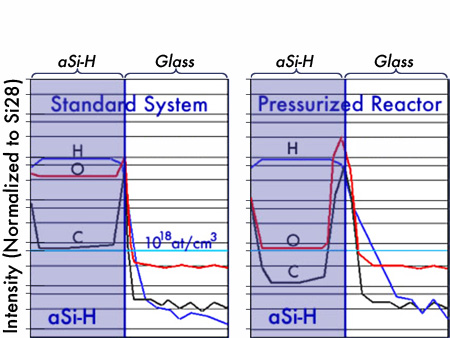 OXYGEN CONTAMINATION REDUCED BY 50 IN aSi-H FILM
CARBON CONTAMINATION REDUCED BY 5 IN aSi-H FILM
1018 O atoms/cm3
17
Corial D250 / D250L
1018 C atoms/cm3
5.1017 C atoms/cm3
Gas inlet
Pecvd reactor
9/5/2018
Symmetrical Pumping
High pumping ring
EXCELLENT DEPOSITION UNIFORMITY
Vertical pipe
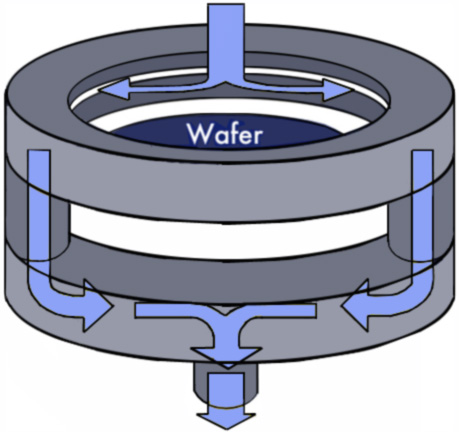 Low pumping ring
SiO2 uniformity
< ±2 %
On 8’’ wafer
Process pump
18
Corial D250 / D250L
Pecvd reactor
9/5/2018
Symmetrical Design
When an RF electric field is applied, the plasma potential adjusts itself until it is clamped on the positive portion of RF voltage (At the nearest floating potential (Vf)). The plasma potential is always higher than the highest potential of any surface in contact with the plasma


The mean plasma potential  ( Vp ) and the self bias voltage (VDC) accelerate the positive ions and give them a high kinetic energy. In case of pressurized reactor the VDC is zero.

Ion energy is equal to
e∙Vp + Initial energy of positive ions
Cathode area
=
Anode area
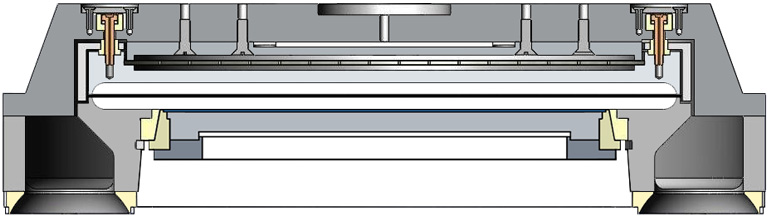 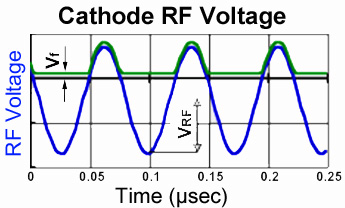 Mean plasma potential (Vp)
19
Corial D250 / D250L
Self bias voltage (-VDC).
Zero bias in case of CORIAL reactor
Pecvd reactor
9/5/2018
Symmetrical Design
Standard PECVD
CORIAL Pressurized Reactor
Cathode
(13.56 MHz)

Anode
Anode area >> Cathode area
Self bias voltage on cathode (VDC) >> 100 V
Mean plasma potential = (VRF – VDC)/2 (≈ few Volts)
Low energy ion bombardment on wafers sitting on the anode (ground)
Anode area = Cathode area
Self bias voltage on cathode (VDC) = 0V
Mean plasma potential = VRF / 2 (Few hundred volts)
High energy ion bombardment on wafers sitting on anode
20
Corial D250 / D250L
Pecvd reactor
9/5/2018
Stress Control
CORIAL Pressurized Reactor
Standard PECVD
PRECISE AND SIMPLE STRESS CONTROL
Double frequency system required for stress control

13.56 MHz for compressive stress
100 to 400 KHz for stress control
Single frequency convenient for stress control

13.56 MHz for compressive & tensile stress
21
Corial D250 / D250L
Pecvd reactor
9/5/2018
Stress Control
Stress controlled by RF power, Ar flow rate and gas mixture
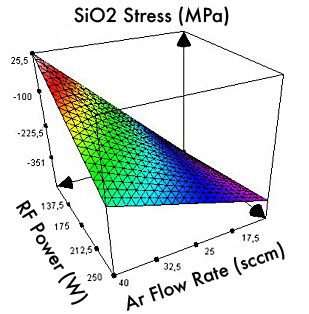 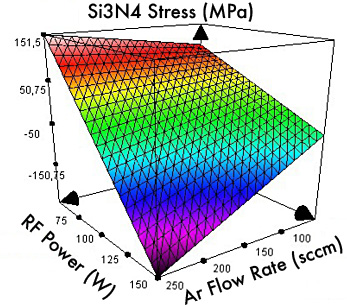 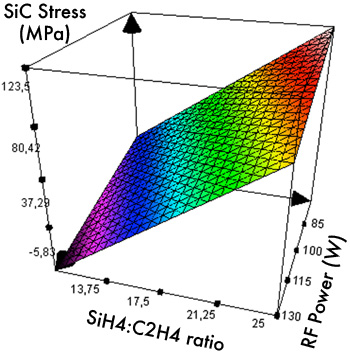 SixNy with tunable stress
SiO2  with tunable stress
SiC with tunable stress
22
Corial D250 / D250L
Performances PECVD processescorial D250 / D250L
Layer specifications
9/5/2018
MEMS
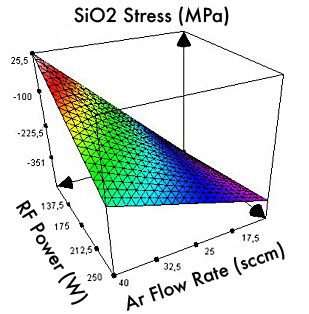 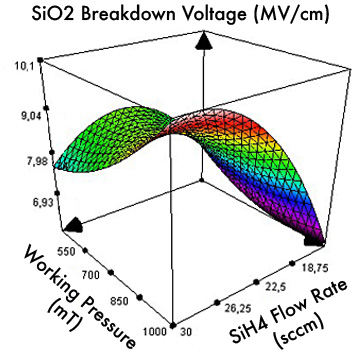 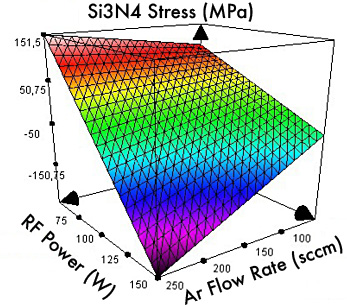 SiO2 with breakdown voltage
> 10 MV/cm
SiO2 with tunable stress
SixNy with tunable stress
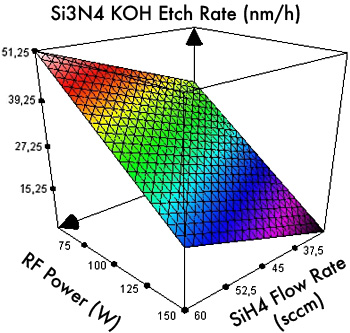 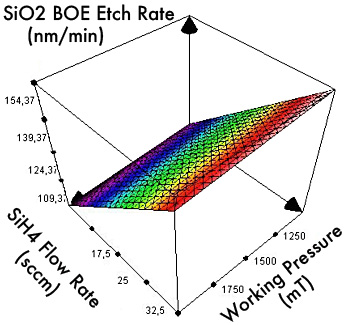 24
Corial D250 / D250L
Si3N4 with low KOH etch rate
SiO2 with low BOE etch rate
Layer specificaTions
9/5/2018
III-V Compounds, Optoelectronics
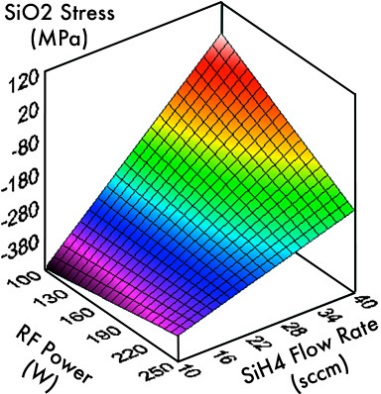 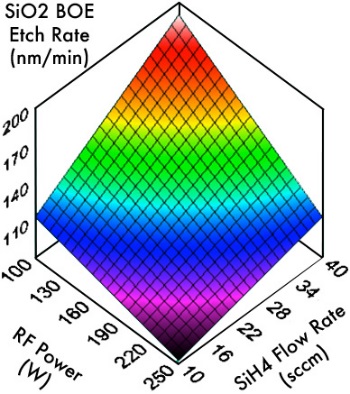 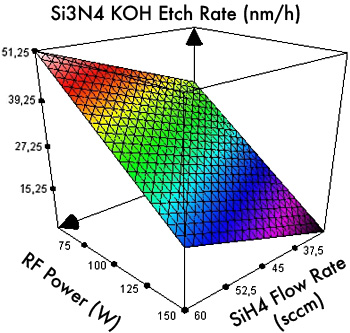 SiO2 with tunable stress
Si3N4 with low KOH etch rate
Low SiO2 BOE etch rate
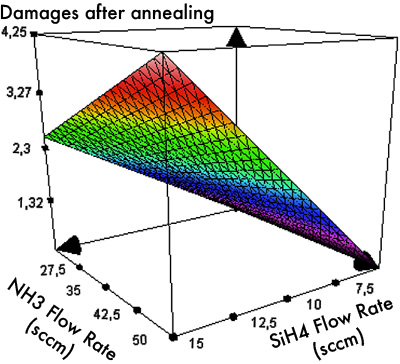 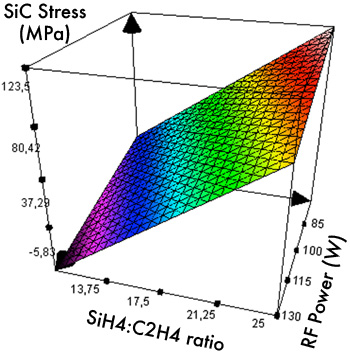 DRIE of glass
Low damaged after annealing
SiC tunable stress
25
Corial D250 / D250L
Layer specifications
9/5/2018
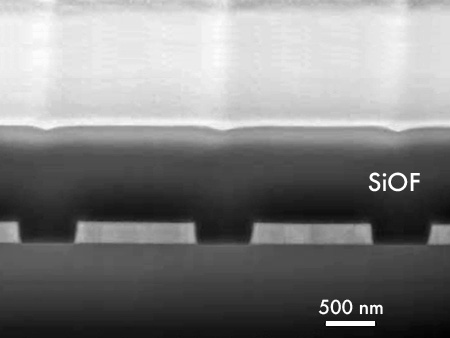 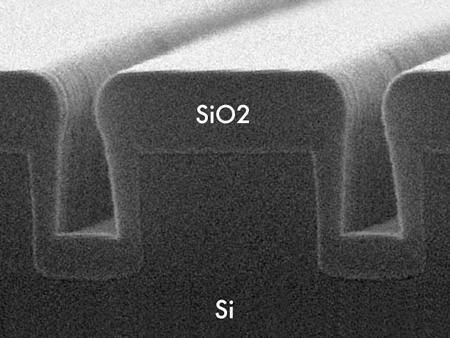 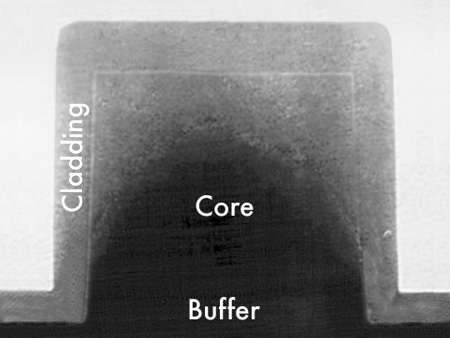 Step coverage by 
SiH4 + N2O deposition
Step coverage by 
HMDSO + O2 deposition
Self-planarized
Deposition of SiOF
26
Corial D250 / D250L
High deposition rates
9/5/2018
Excellent Uniformities
* Configuration-dependent
Measurement performed with 5 mm edge exclusion
27
Corial D250 / D250L
Performances time-multiplexed processesCorial d250 with cosma pulse
COSMA Pulse is the only control software that broadens conventional tools’ process capabilities to enable time-multiplexed processes
Cosma pulse description
9/5/2018
Advanced Process Control
Show/close all the details of the pulsed parameters
Details of the pulsed parameter setting
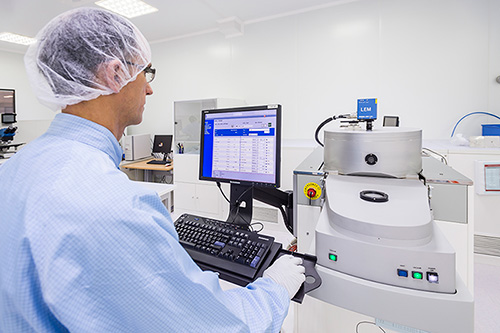 Mode: Pulsed
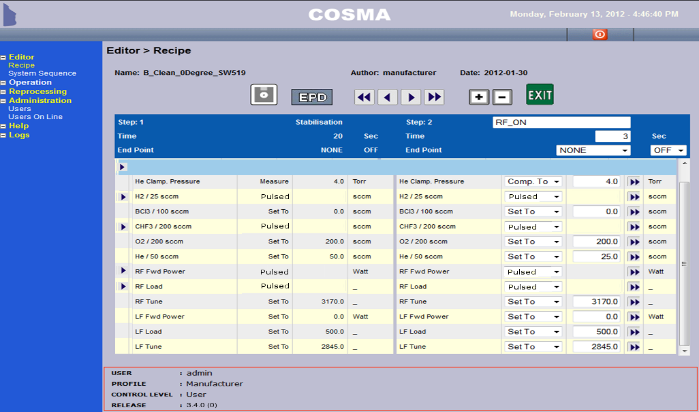 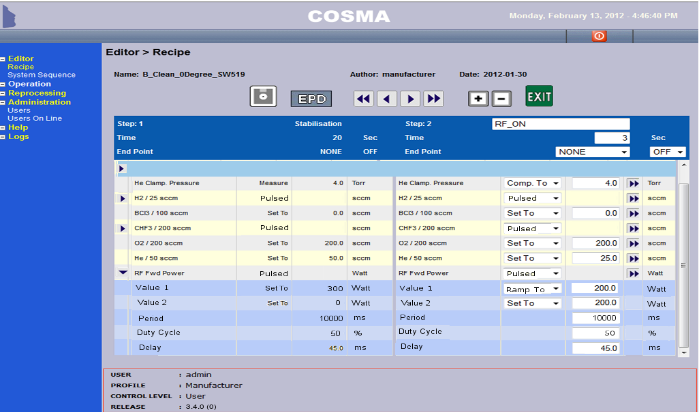 10 ms
DATA AQUISITION
ALL PARAMETERS
CAN BE CONTROLLED AND PULSED
UPGRADE
FOR CORIAL’S SYSTEMS ALREADY INSTALLED AT CUSTOMERS’ SITES
30
Corial D250 / D250L
Show the pulsed parameters
Time-multiplexed processes
9/5/2018
Example
Enlarged process window to achieve better control of film properties, and supports Atomic Layer Deposition
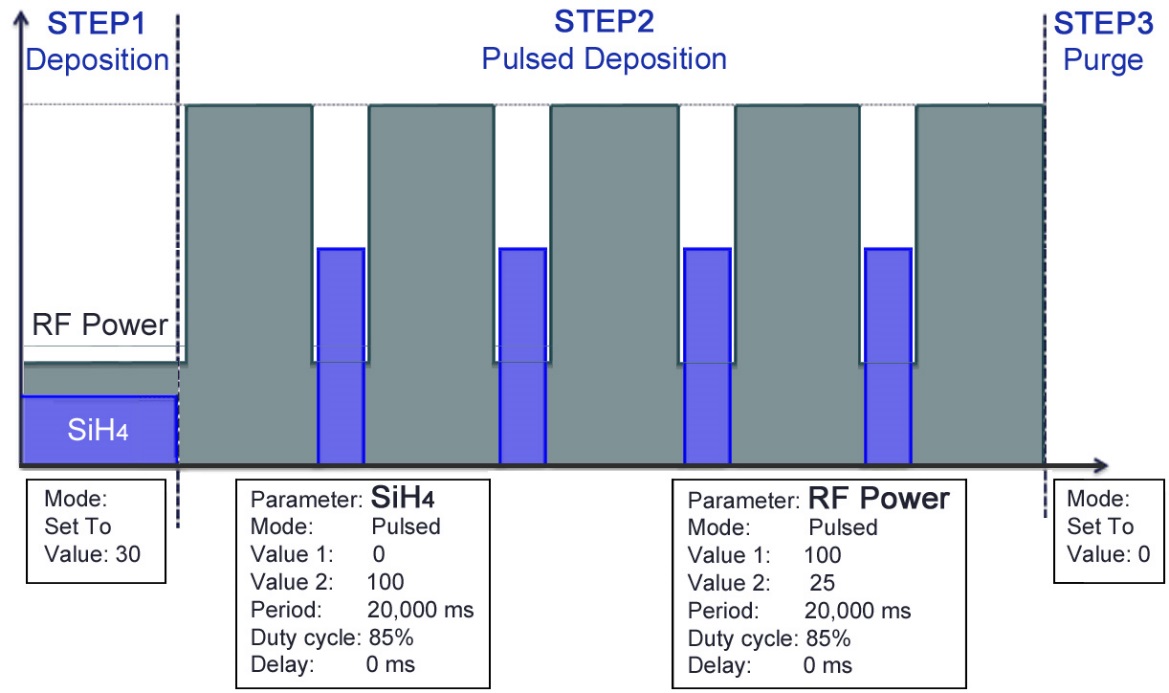 31
Corial D250 / D250L
Time-multiplexed processes
9/5/2018
Performances
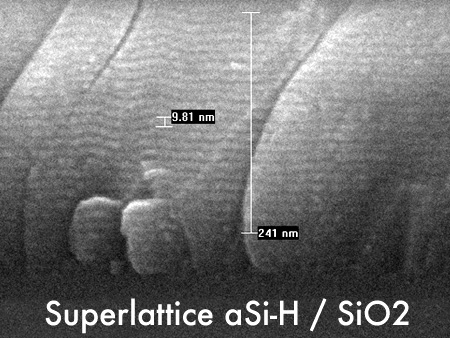 Deposition of 30 periods: 
6 nm SiO2 + 4 nm aSi-H`
by COSMA Pulse software
32
Corial D250 / D250L
cleaningcorial d250 / D250L
The 200 mm deposition system which never requires mechanical cleaning of reactor or vacuum vessel for many years of operation
Particle contamination
9/5/2018
Standard PECVD
Reasons for particle contamination:
Films are deposited on cold surfaces (<100°C), giving rise to poor film adhesion responsible for film pealing (big particles, size > 50 µm)
Plasma cleaning cannot fully remove deposited films on cold surfaces, giving rise to built up of thick films and, thereby, film pealing,
Plasma cleaning leads to corrosion of metals other than Al having a high temperature (> 200°C). This corrosion is responsible for big particles (size > 50 µm),
Powders (*) in the plasma responsible for pin-holes in deposited films.
Cathode
(<100°C)

Anode (300°C)
Walls (<60°C)
(*) Powders or clusters come from fast exothermic anion-radical reactions as SinHm - + SiHm' to Sin+1Hm+m'-2q- +qH2 that can lead to nucleation of up to 104 Si atoms.
35
Corial D250 / D250L
Reactor plasma cleaning
9/5/2018
For Particle Free Processes
HIGH UPTIME
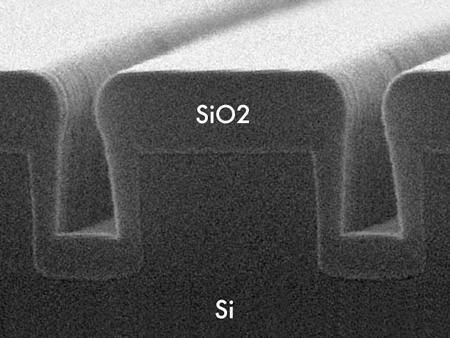 NO MECHANICAL CLEANING
In situ
Reactor plasma cleaning
Automatic 
EPD of reactor plasma cleaning process
Pressurized
Reactor Design
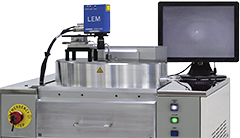 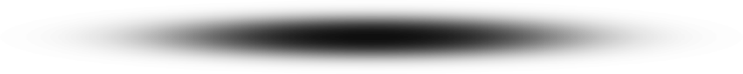 36
Corial D250 / D250L
Pecvd reactor
9/5/2018
In Situ Cleaning Sequence
1
Closed gate valve
Roots
37
Corial D250 / D250L
Pecvd reactor
9/5/2018
In Situ Cleaning Sequence
SF6
Gas Inlet
2
N2 leaks
P2
Send N2
P1
P1 << P2
Closed gate valve
Roots
38
Corial D250 / D250L
Pecvd reactor
9/5/2018
In Situ Cleaning Sequence
SF6
Gas Inlet
PLASMA
N2 leaks
P2
Send N2
Walls at 300°C
P1
P1 << P2
NO fluorine atoms in the vacuum vessel
NO corrosion
3
Walls at 300°C leads to efficient plasma cleaning and, thereby, minimum particle contamination
Closed gate valve
SiH4 stopped while plasma still ON  
NO pin holes
39
Corial D250 / D250L
usabilitycorial D250 / D250L
Process control software
9/5/2018
COSMA
COSMA
CORIAL OPERATING SYSTEM FOR MACHINE
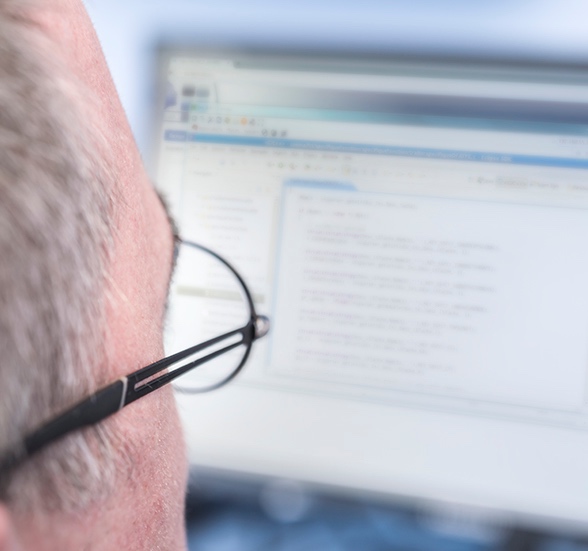 The simplest, most efficient software to develop processes, operate, and maintain CORIAL systems
DESKTOP APPLICATION
Process Editing I Process Adjustment I Process Operation I Process Tracability I System Maintenance
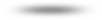 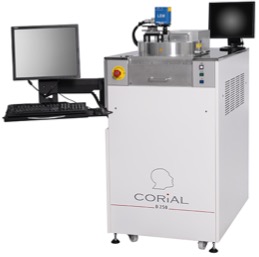 REMOTE CONTROL
41
Corial D250 / D250L
Reprocessing software
9/5/2018
COSMA RS
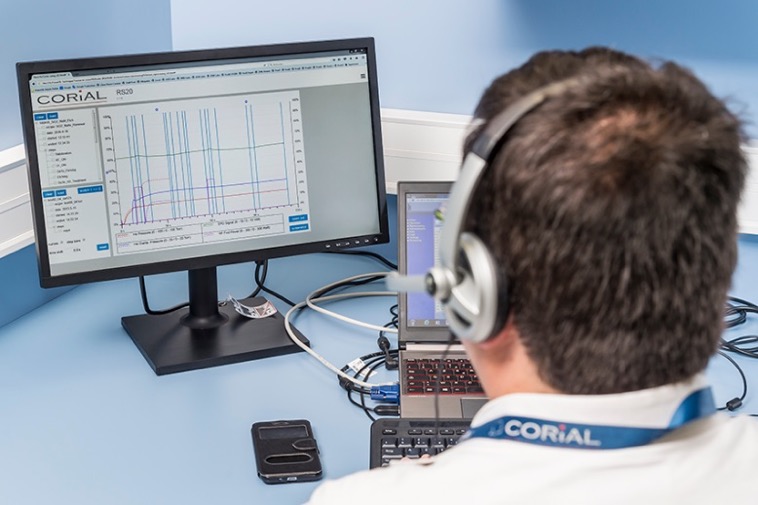 DISPLAY UP TO 4
PARAMETERS FROM A RUN
Simple and efficient software to analyze process runs and accelerate process development
REMOTE
ANALYSIS OF RUNS
DRAG AND DROP
CURVES TO CHECK PROCESS REPEATABILITY
42
Corial D250 / D250L
End point detection
9/5/2018
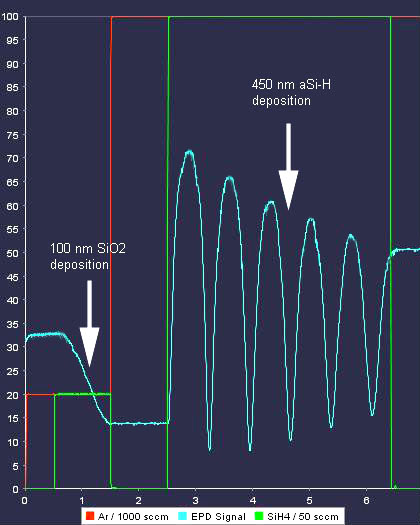 EPD with laser
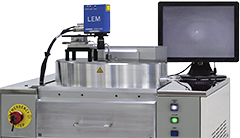 Real-Time deposition rate measurement
Real-Time deposition thickness measurement
43
Corial D250 / D250L
Corial D250 / D250L
9/5/2018
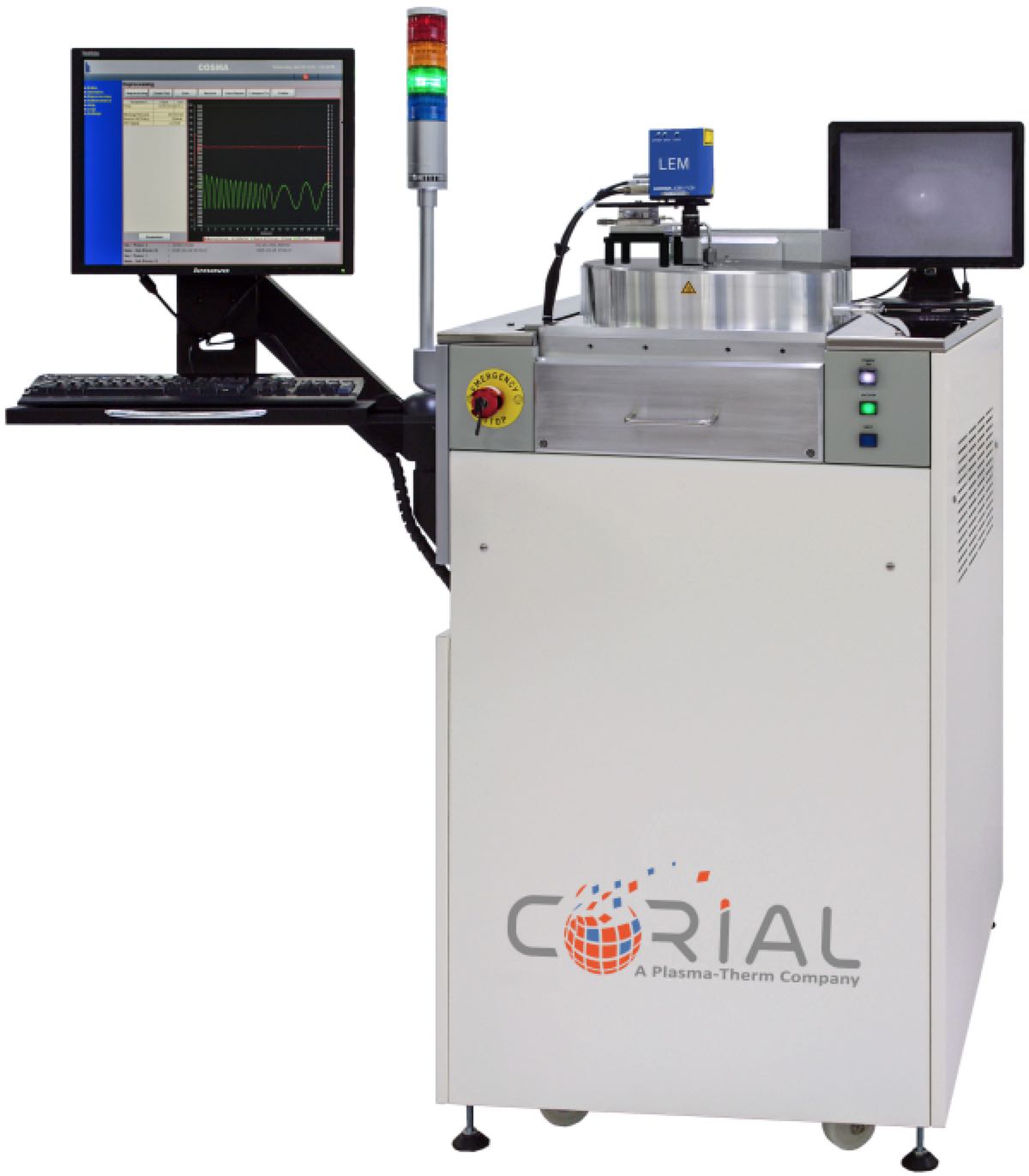 PECVD equipment for wafer sizes up to 200 mm
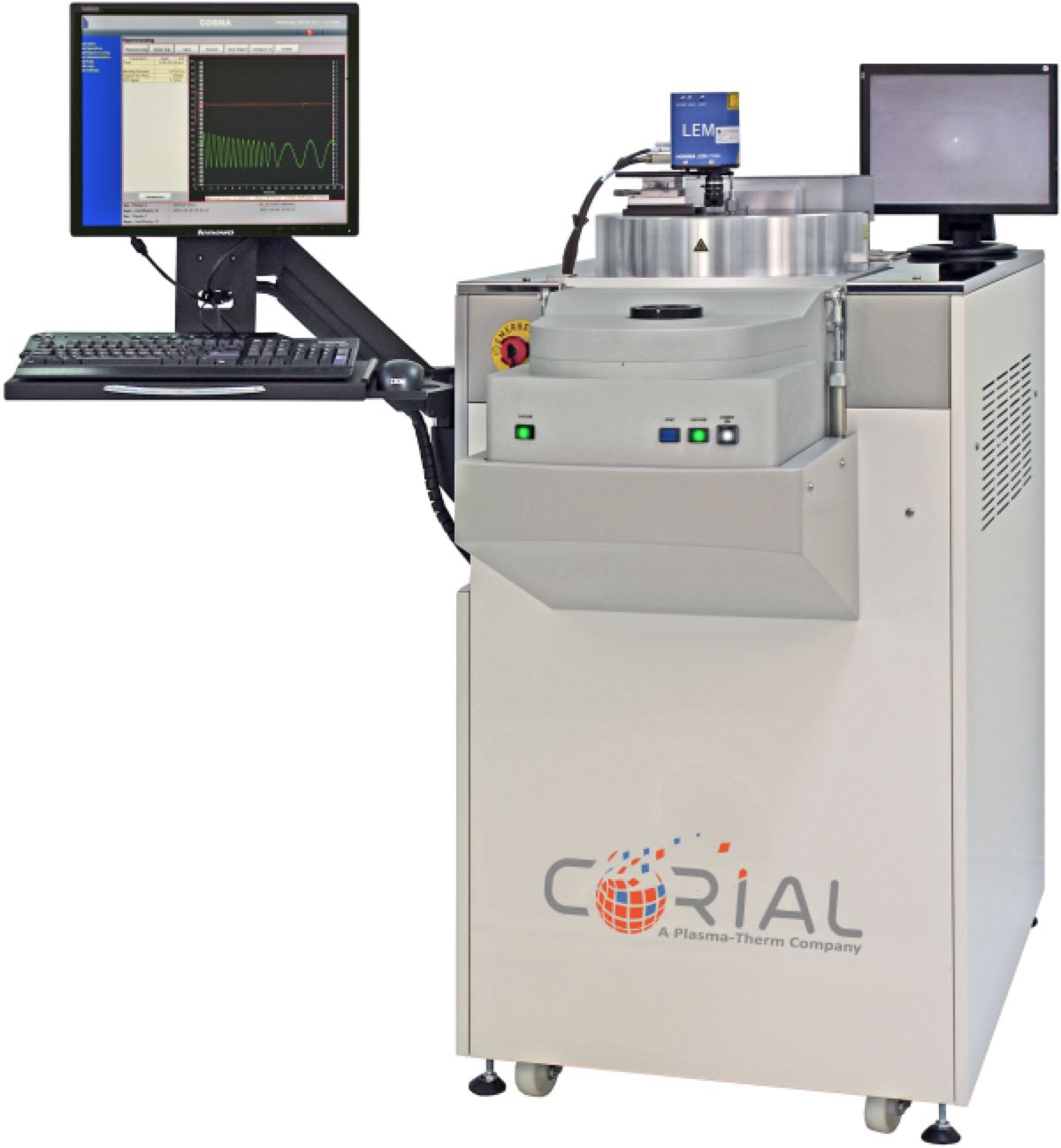 Large process range for High & Low Temp deposition of silicon compounds
Designed for NO mechanical cleaning
Smaller wafer pieces up to full 200 mm wafer
44
Corial D250 / D250L